Genetic Engineering
Genetically Modified Organisms (GMO)
Recombinant Organisms
Gene Splicing
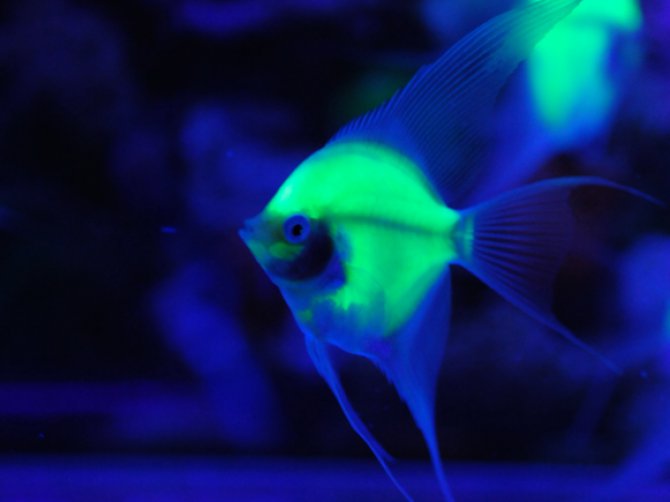 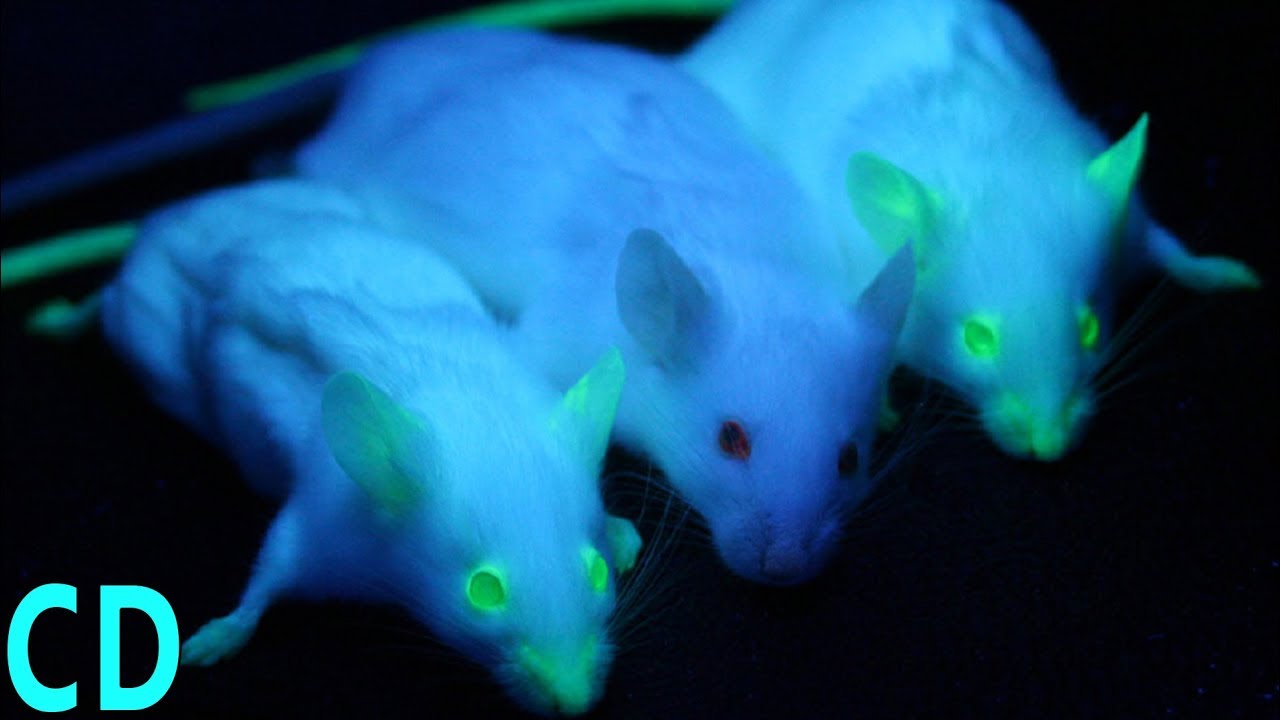 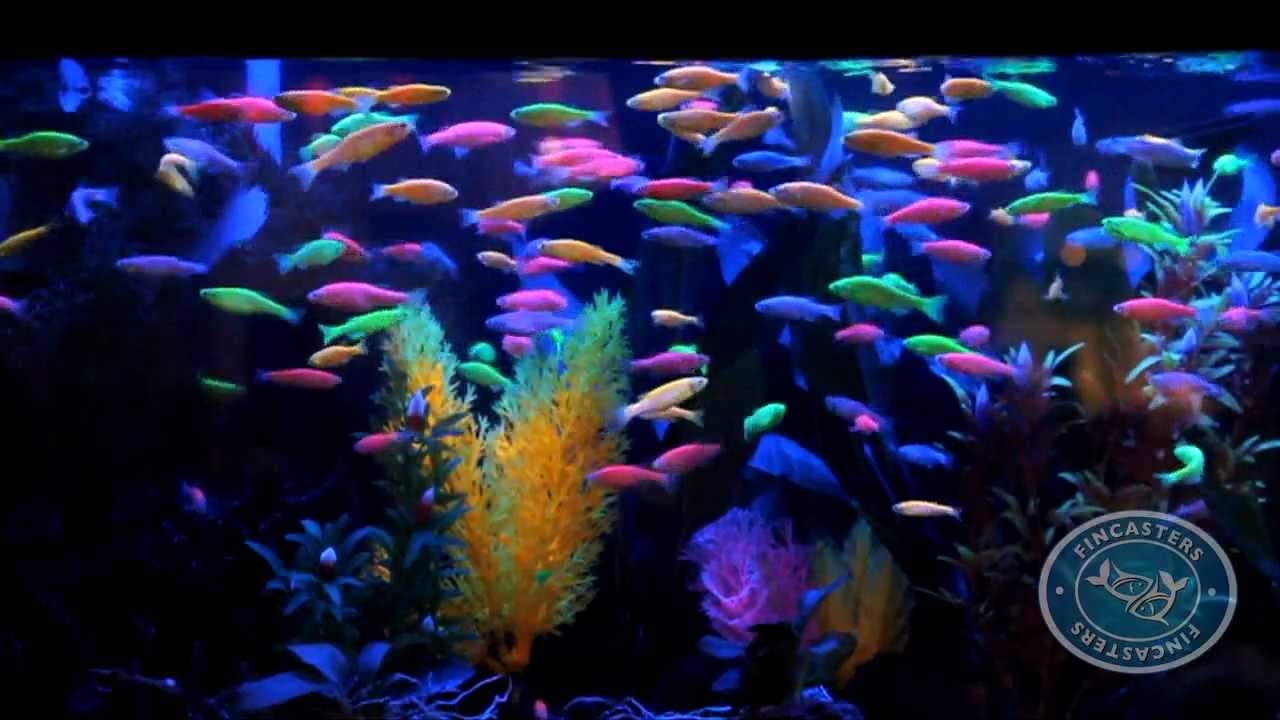 Restriction Enzyme- Protein that cuts DNA at a specific sequence, can make Sticky Ends or Blunt ends (Scissors)
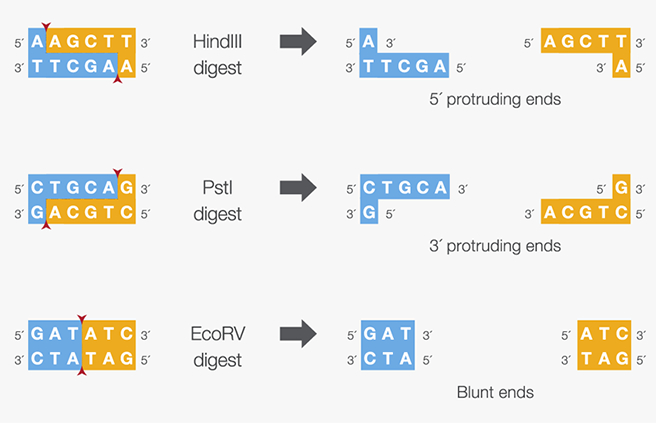 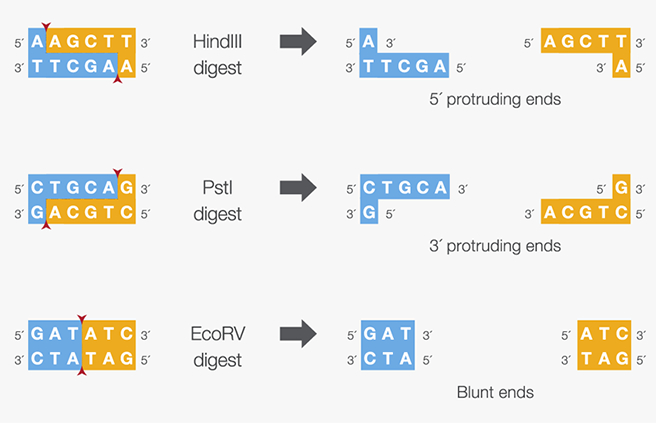 5’ Sticky Ends
3’ Sticky Ends
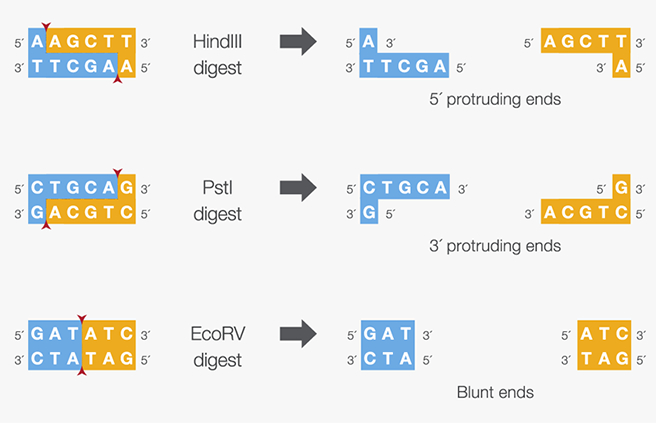 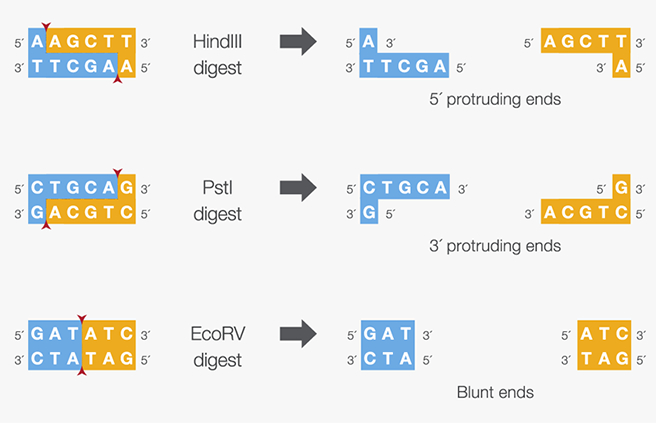 Ligase- enzyme that can repair DNA backbone (Glue)
Blunt Ends
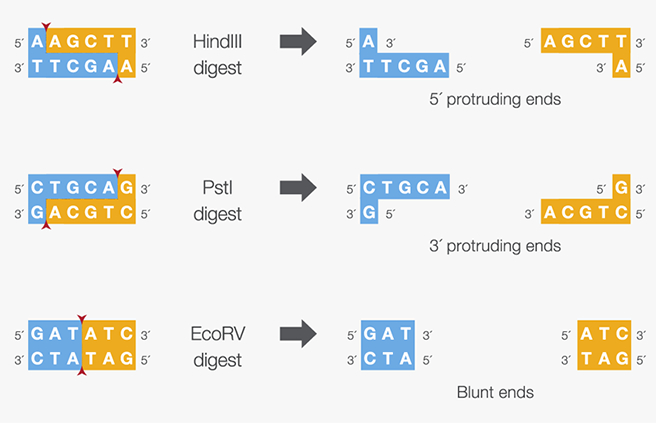 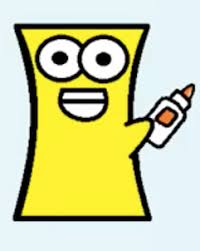 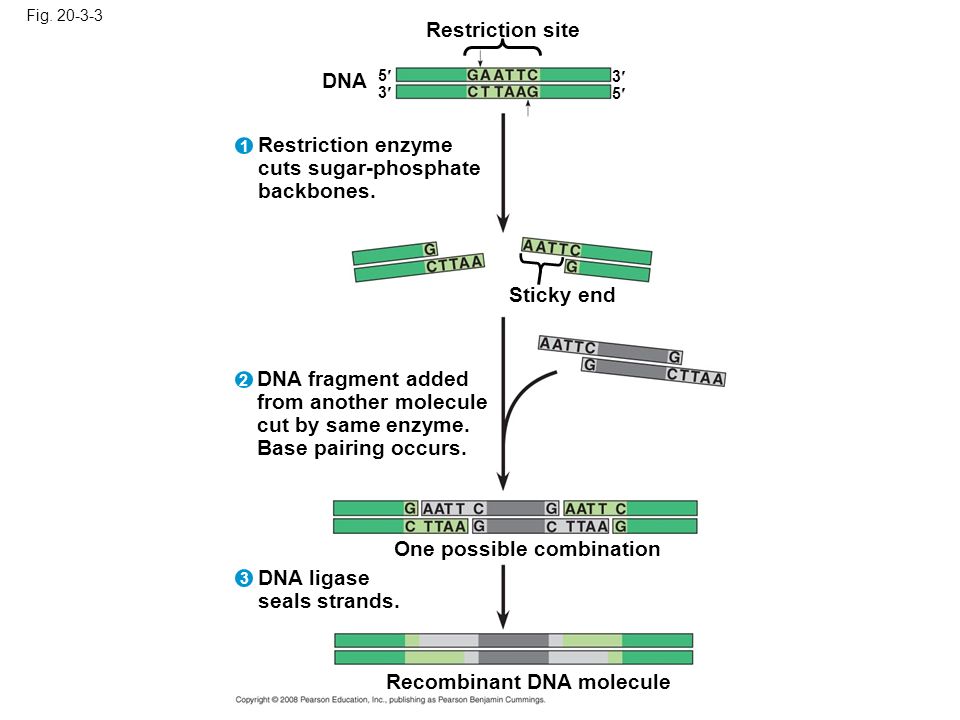 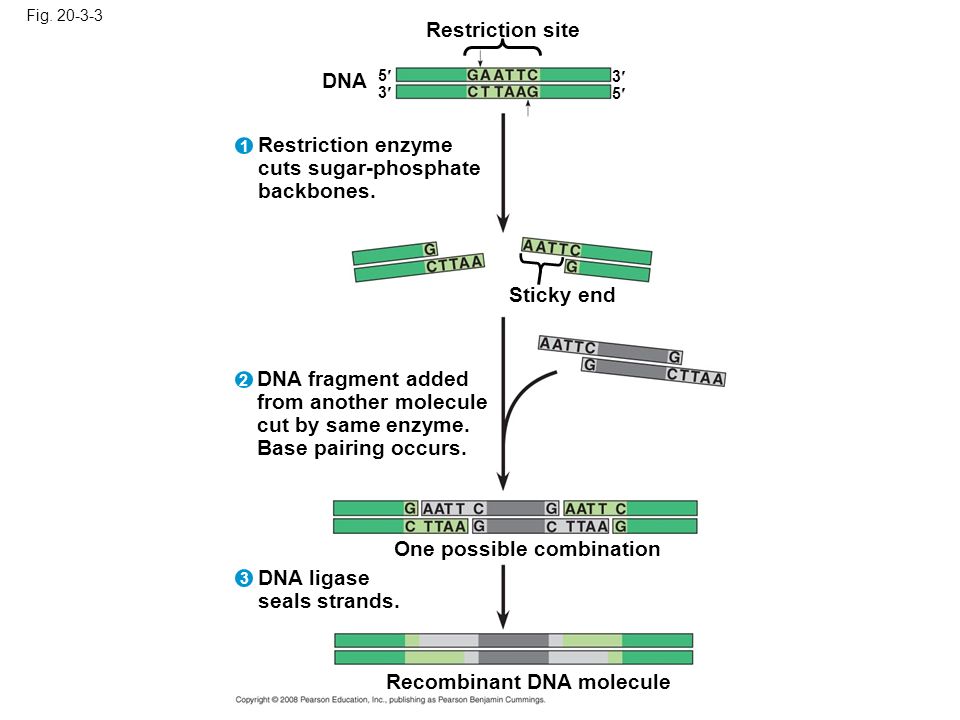 Making Recombinant DNA
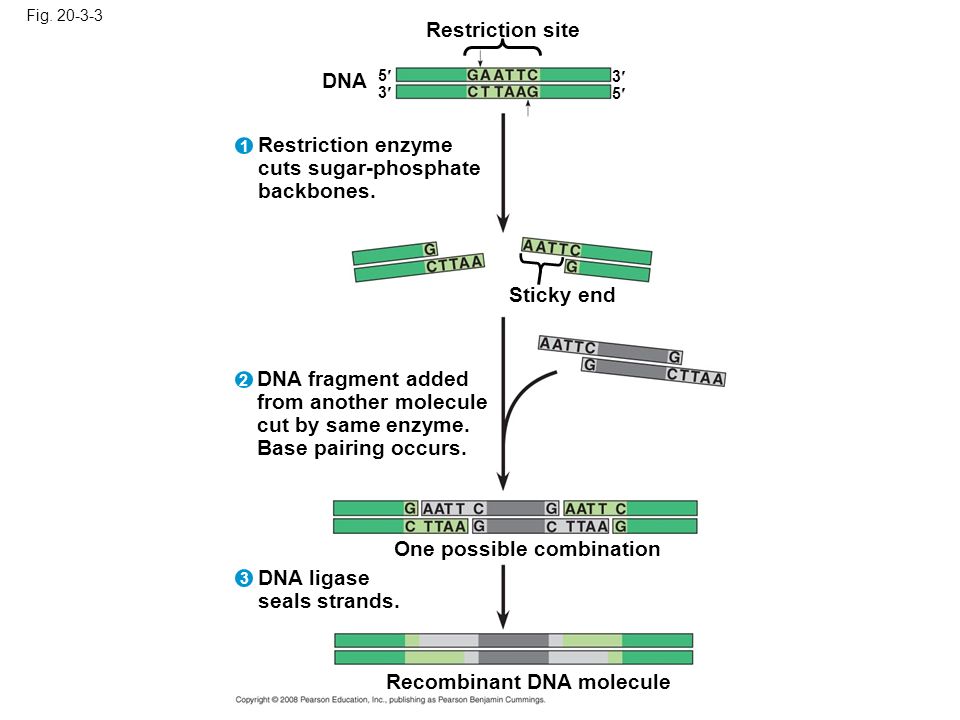 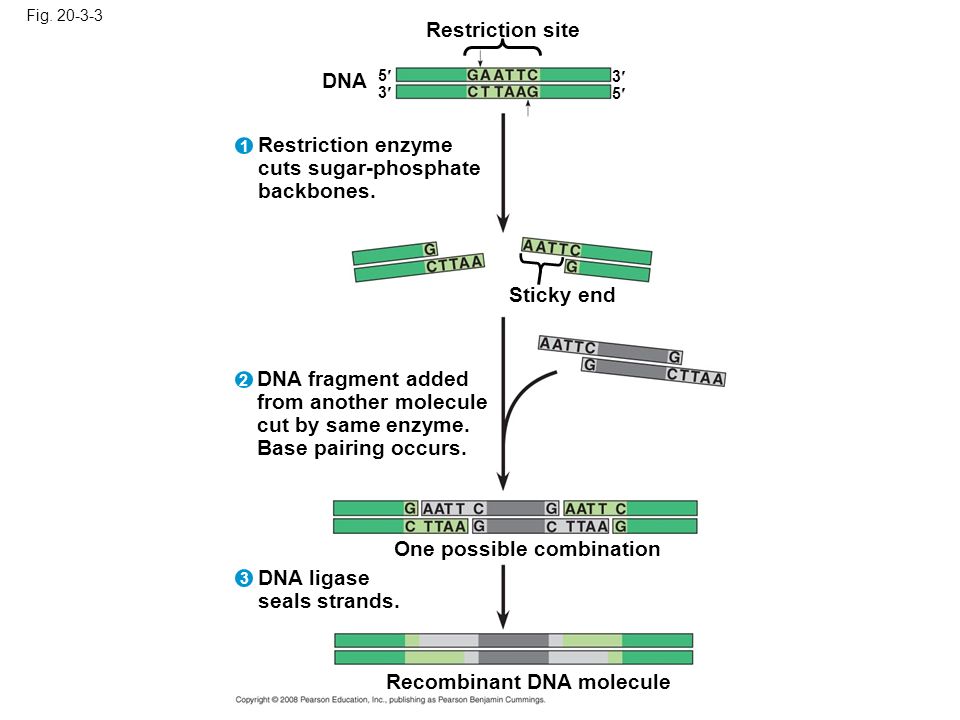 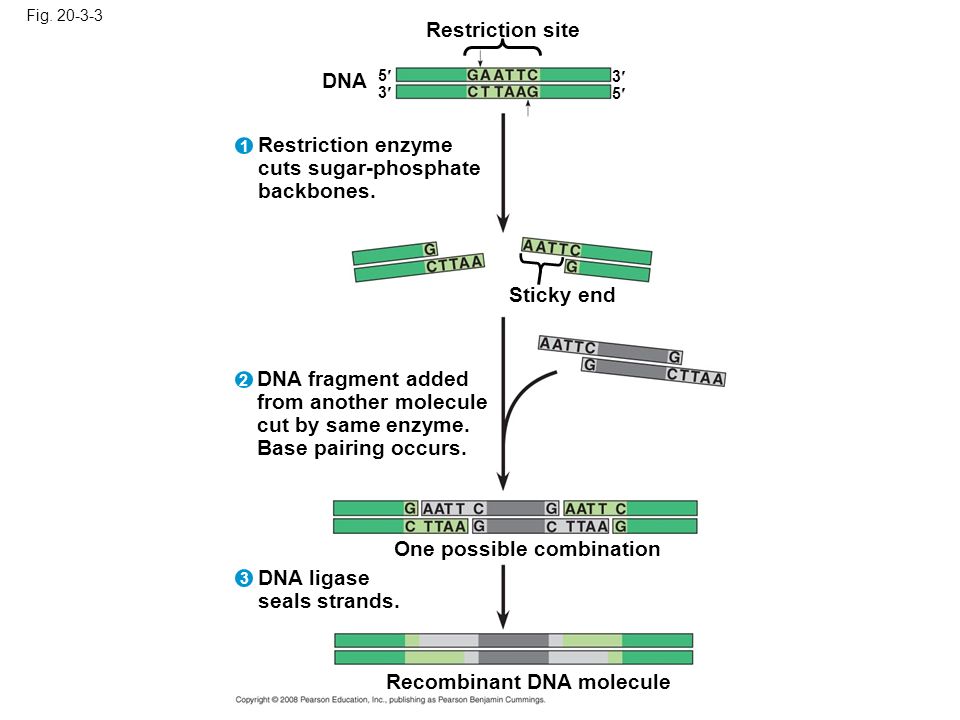 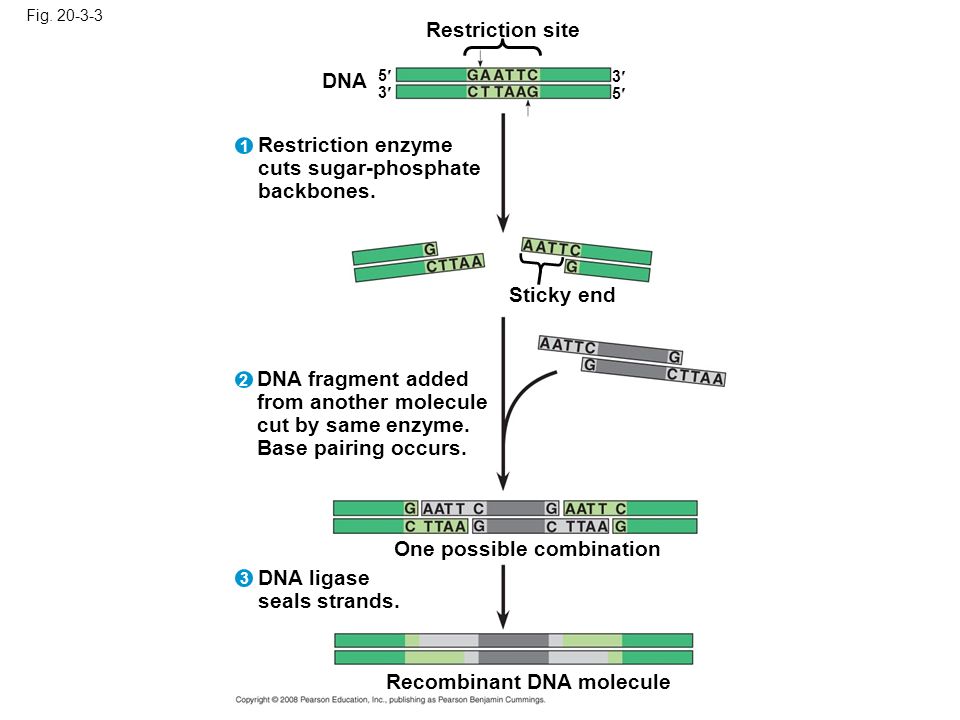 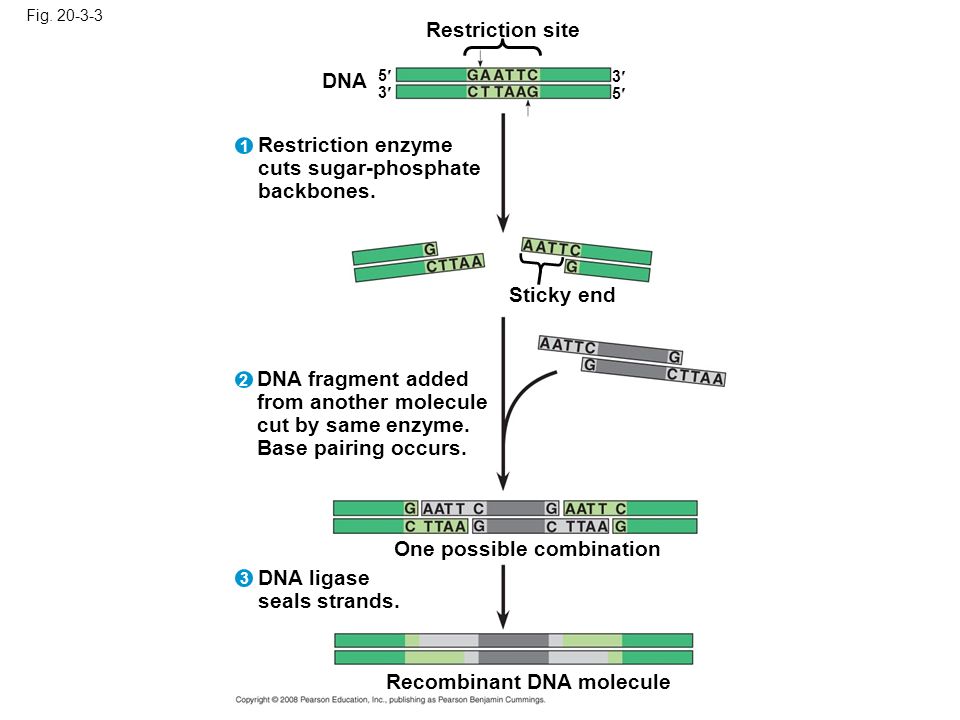 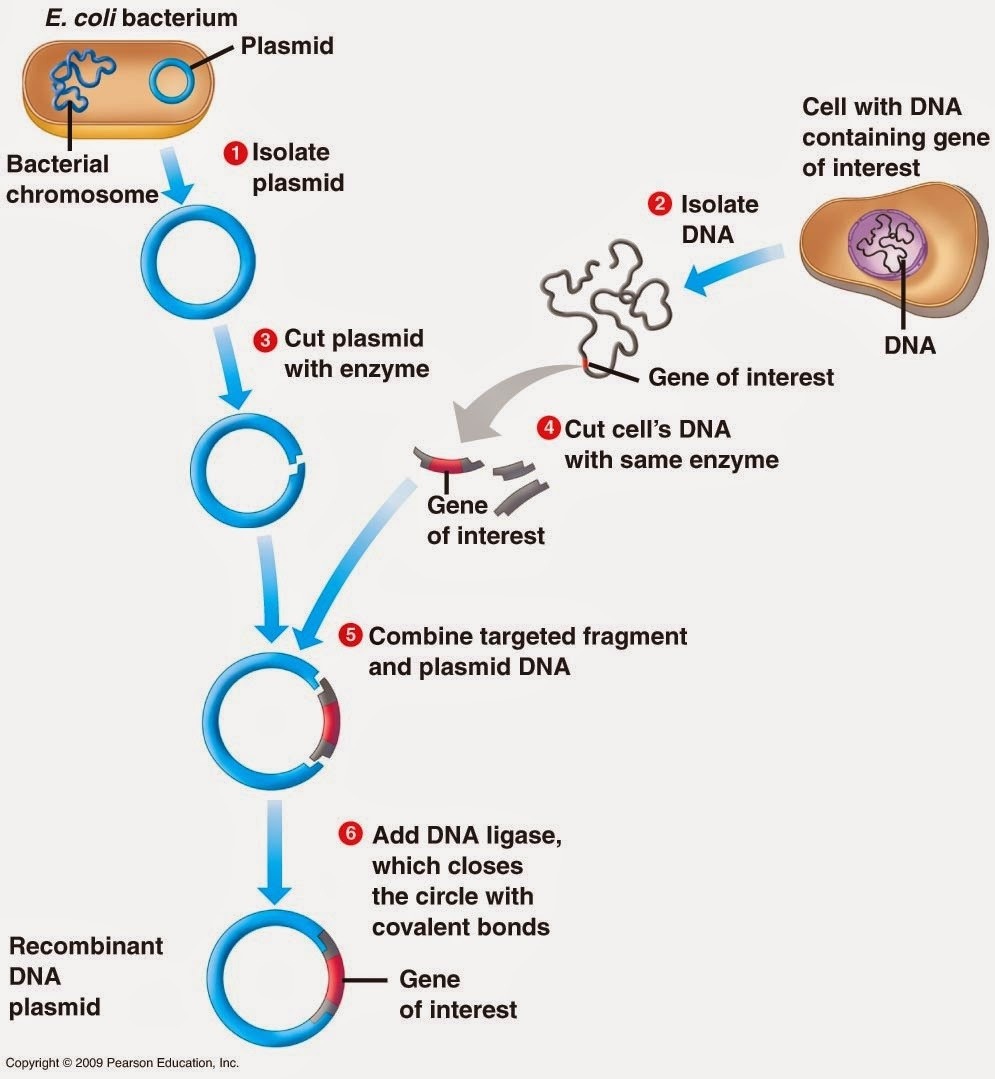 Plasmid-Circular DNA fragment that can be exchanged between bacteria to obtain traits.

Insulin-protein that regulates sugar levels in cells for energy
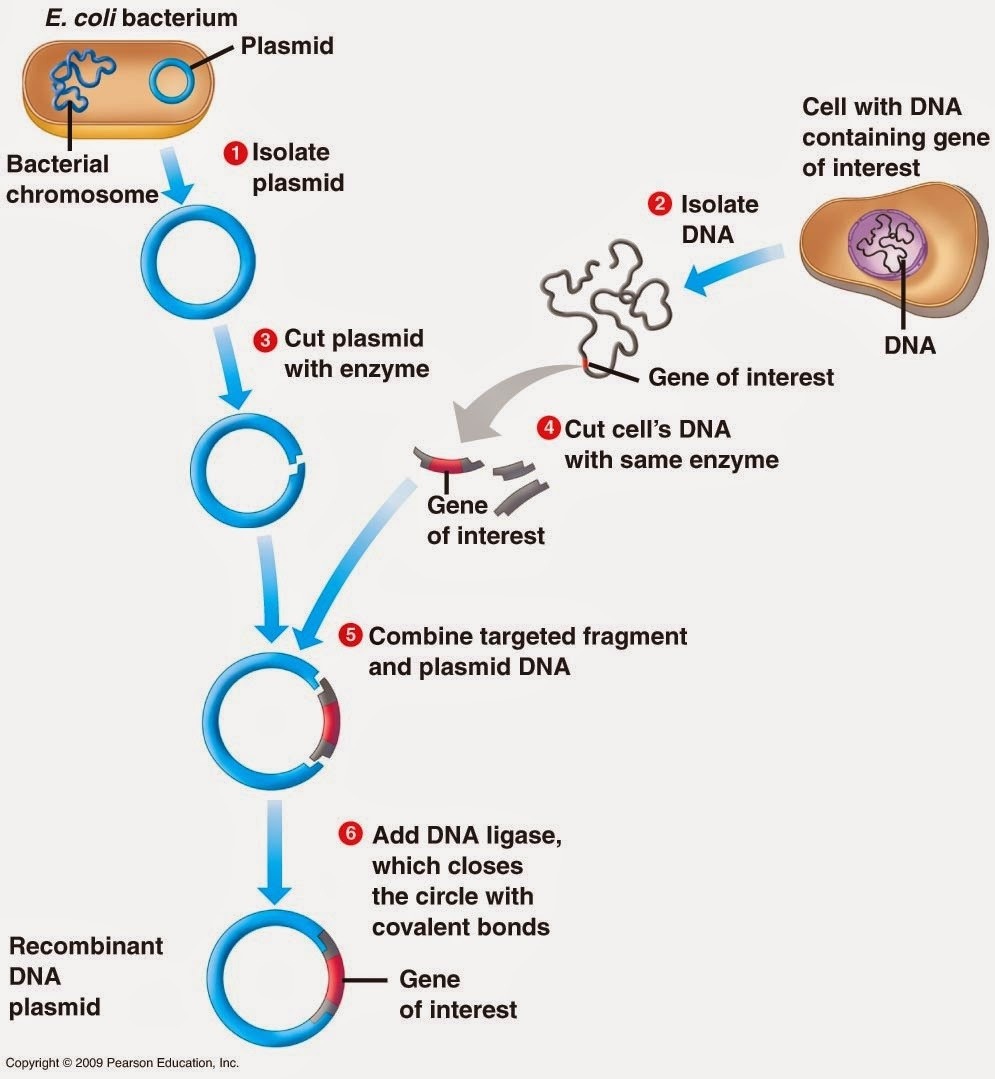 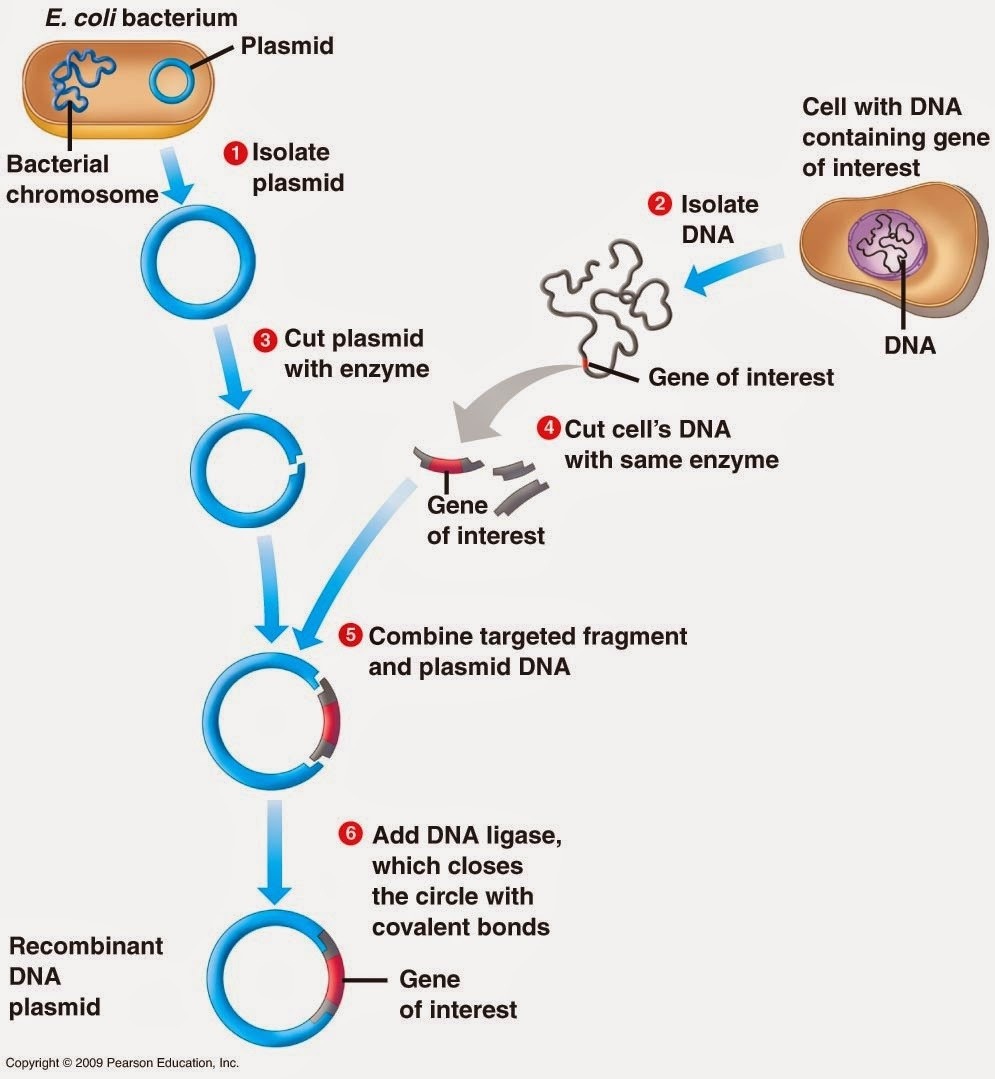 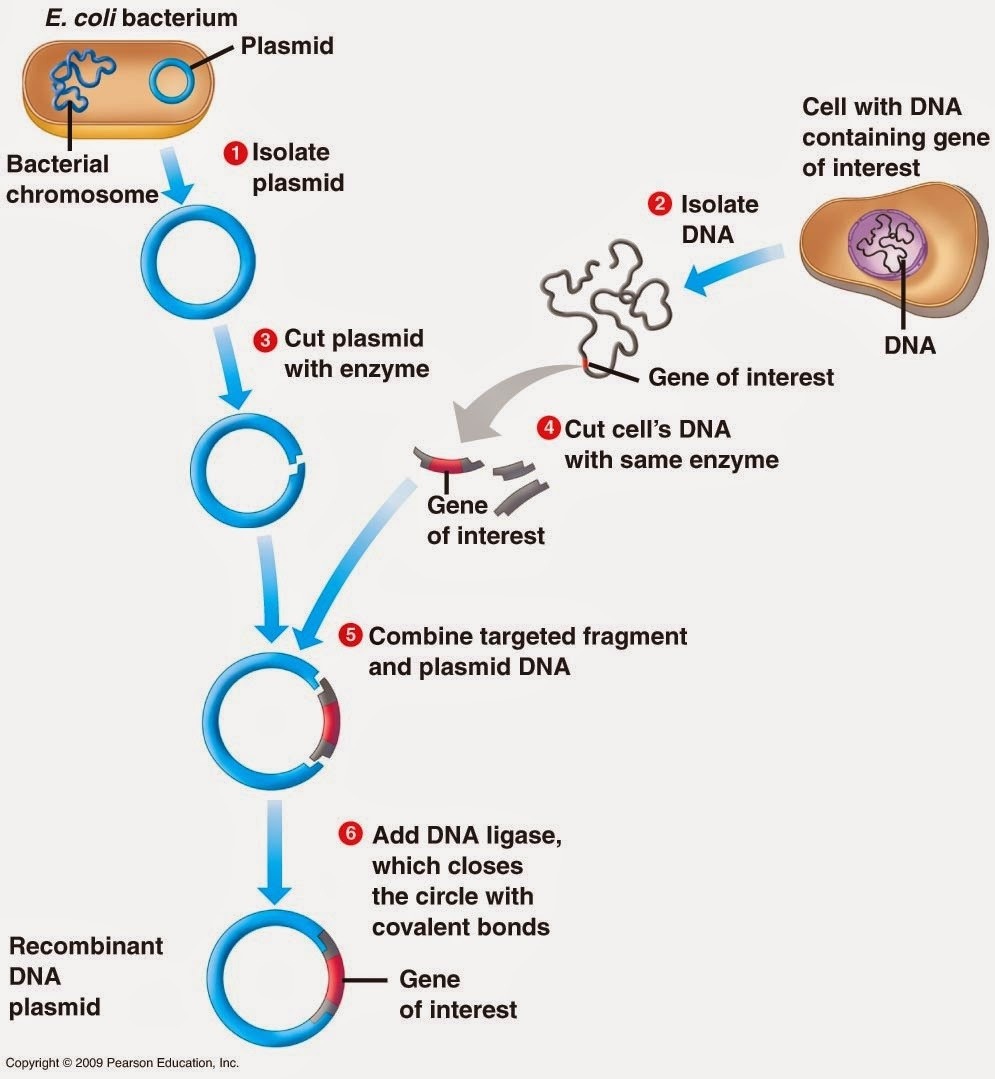 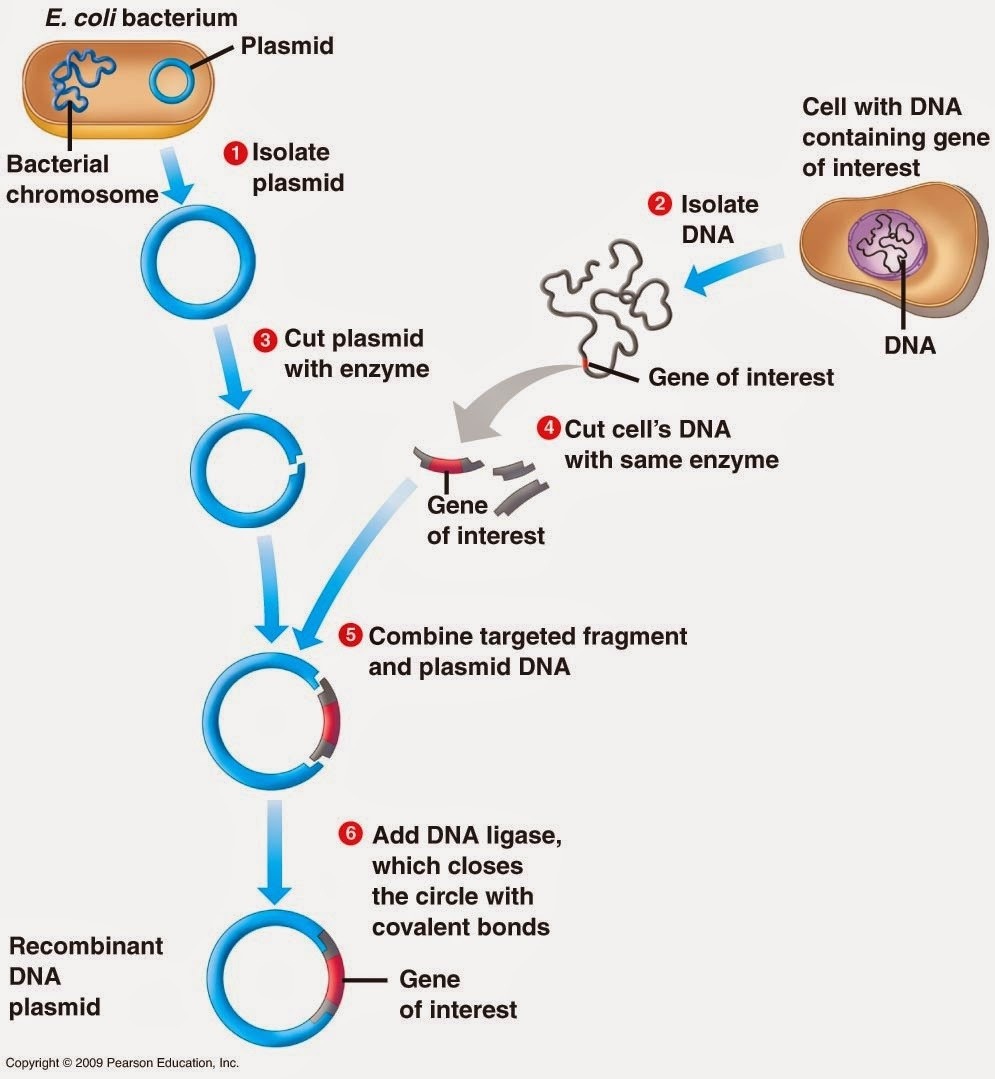 Isolate insulin from bacteria for human use
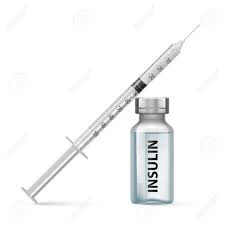 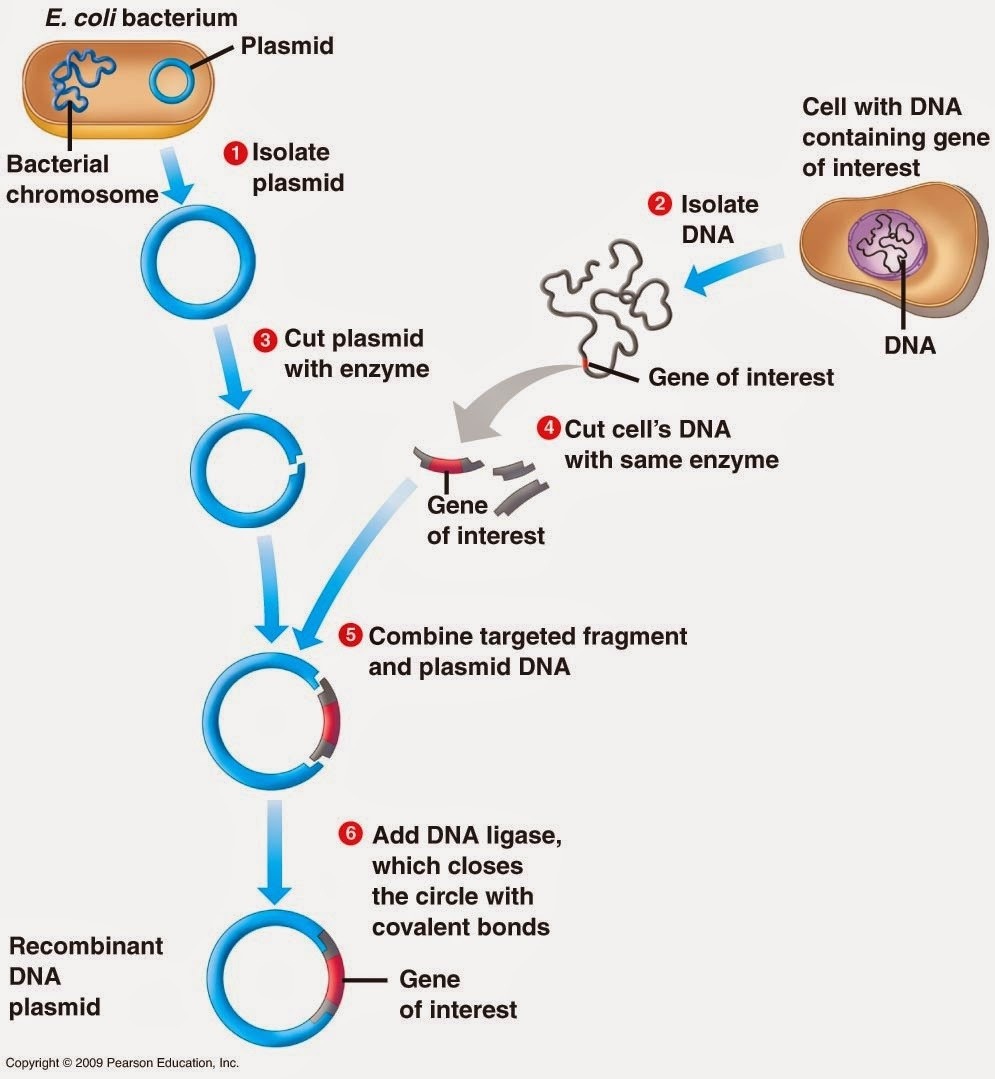 9
Bacteria reproduce asexually by mitosis & produce insulin protein
Insert plasmid with insulin gene into bacteria
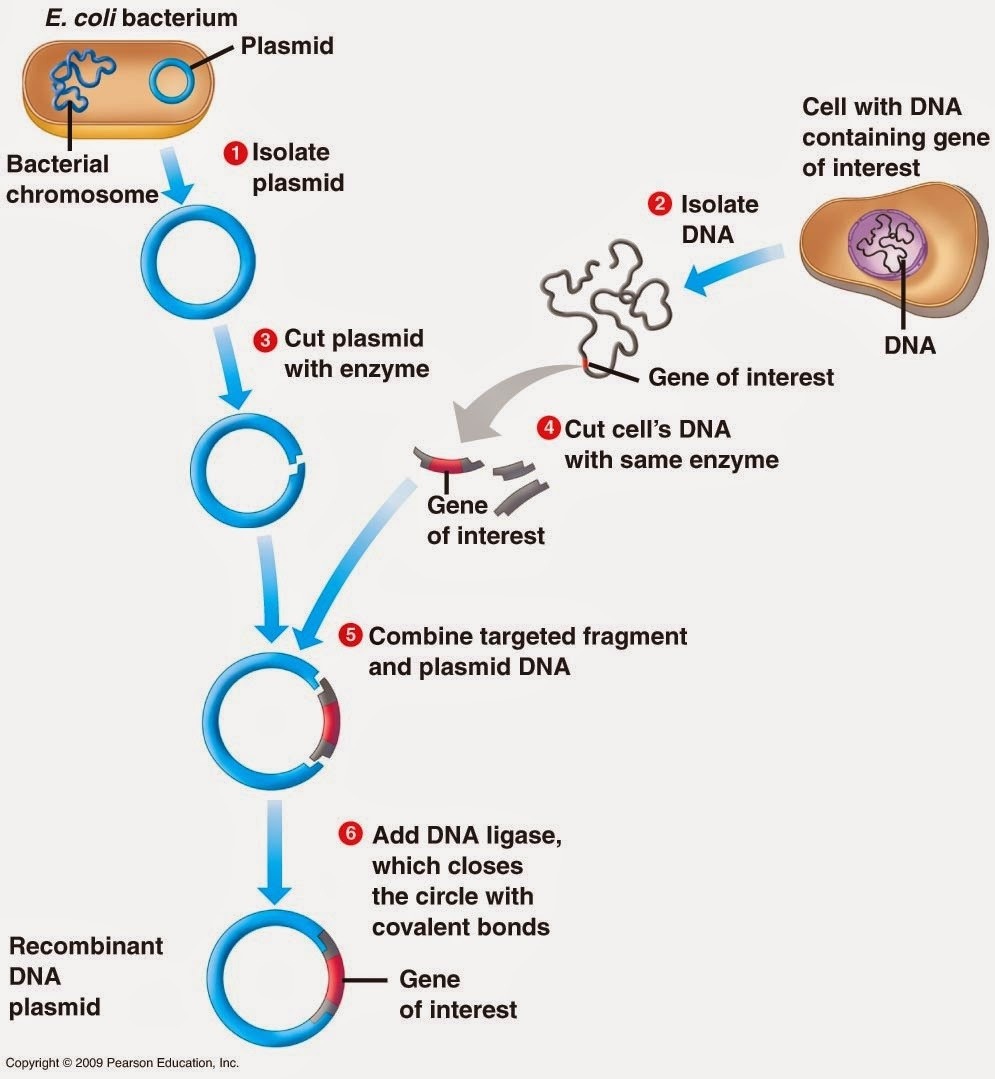 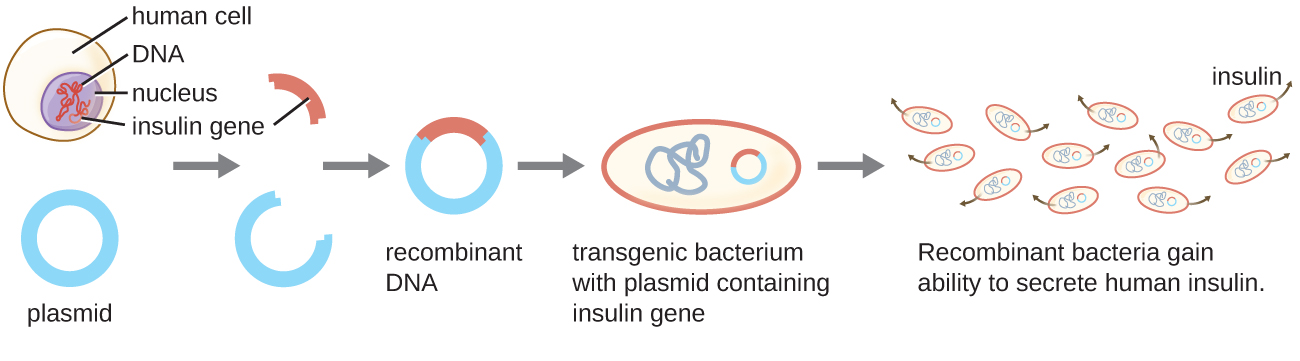 8
7
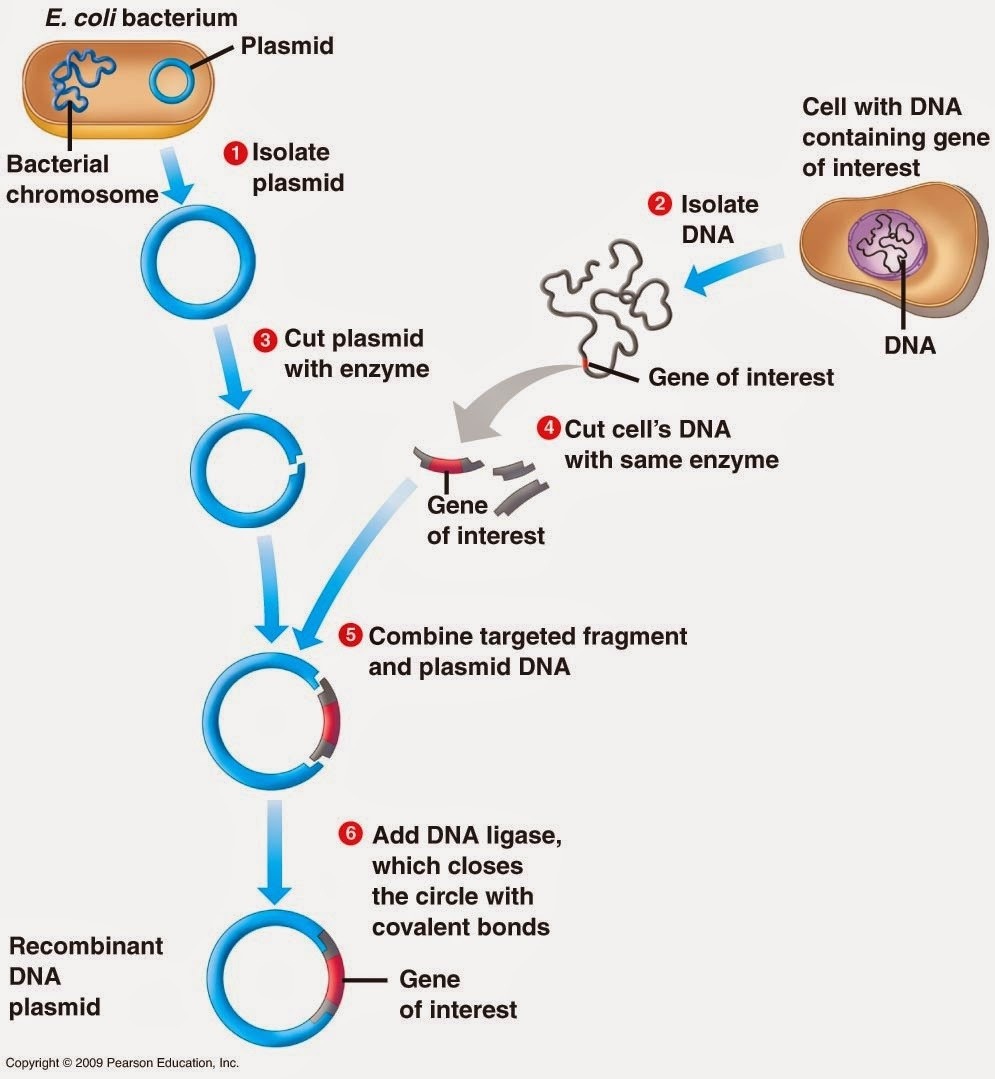 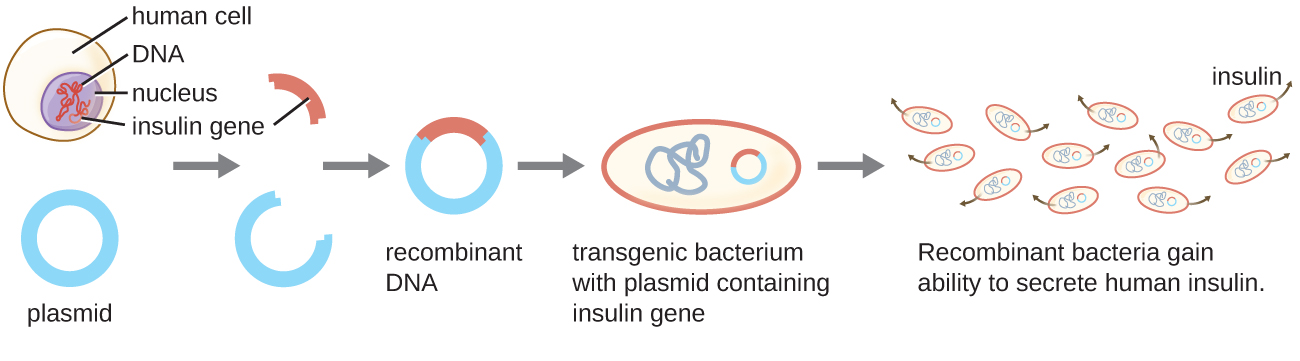 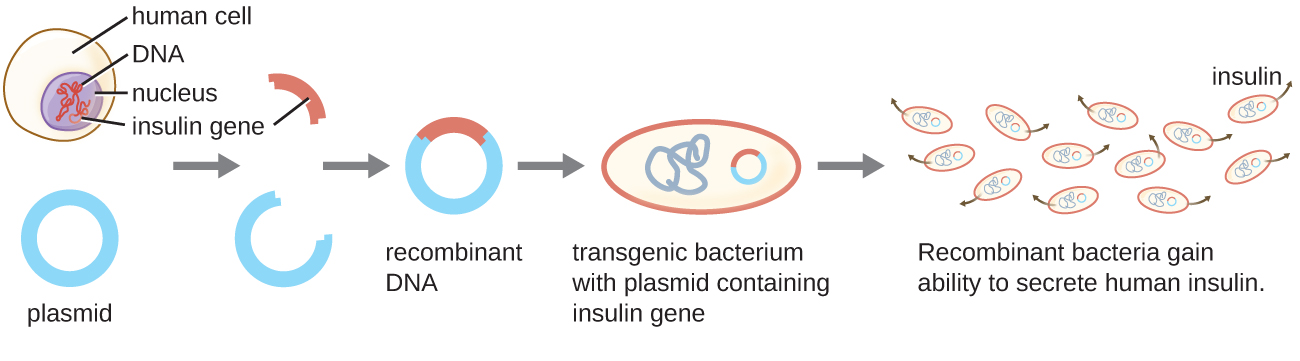 Recombinant DNA-DNA with fragments from two or more species
Transgenic Organism  
	or Genetically Modified Organism (GMO)- 	organism with recombinant DNA
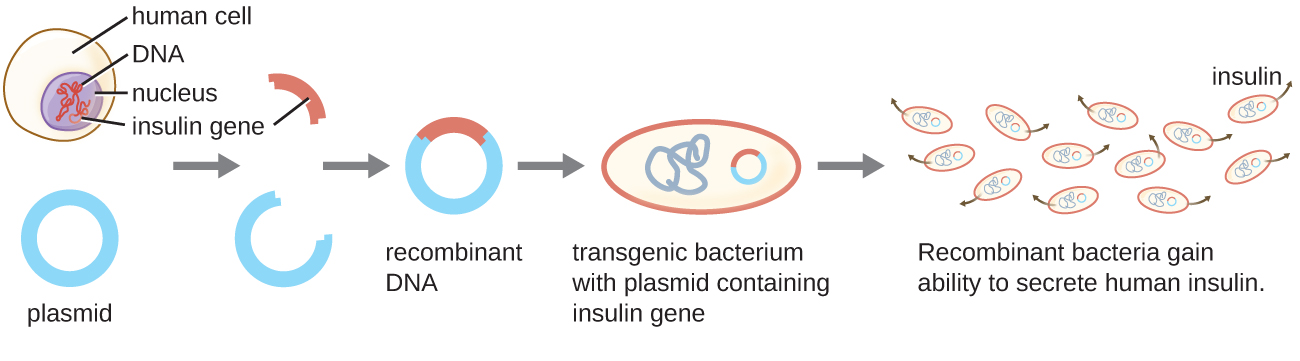 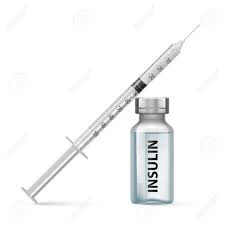 Human Growth Hormone and Hemophilia Blood Clotting proteins are both grown this way.
Template for student notes
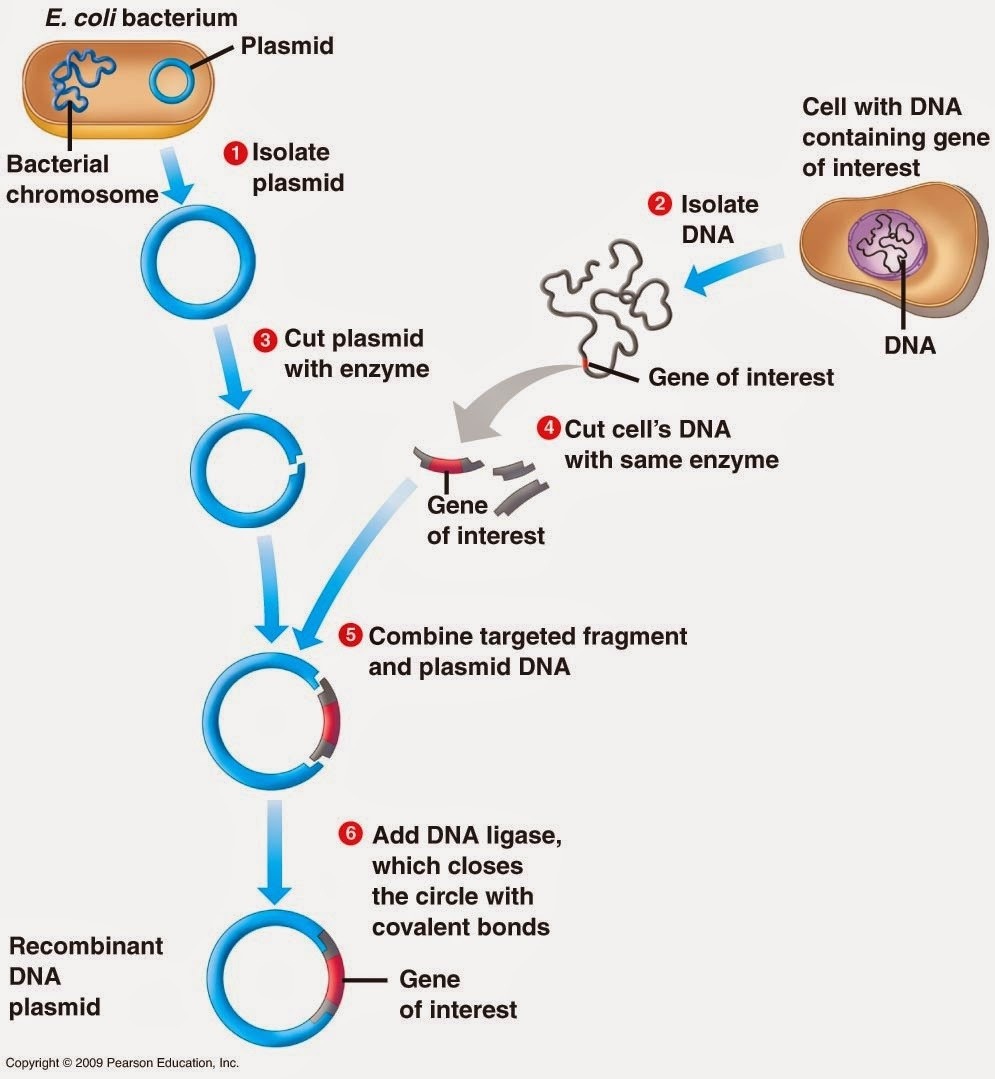 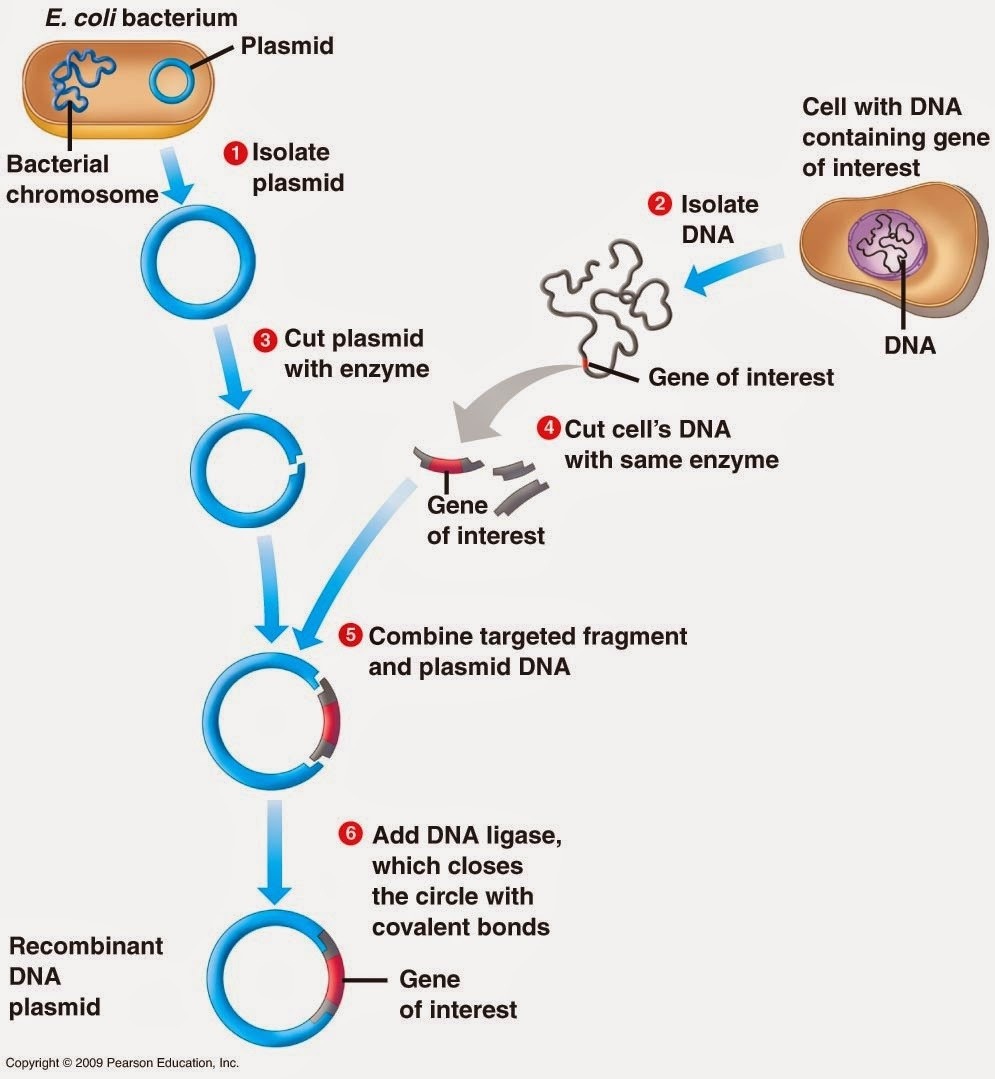 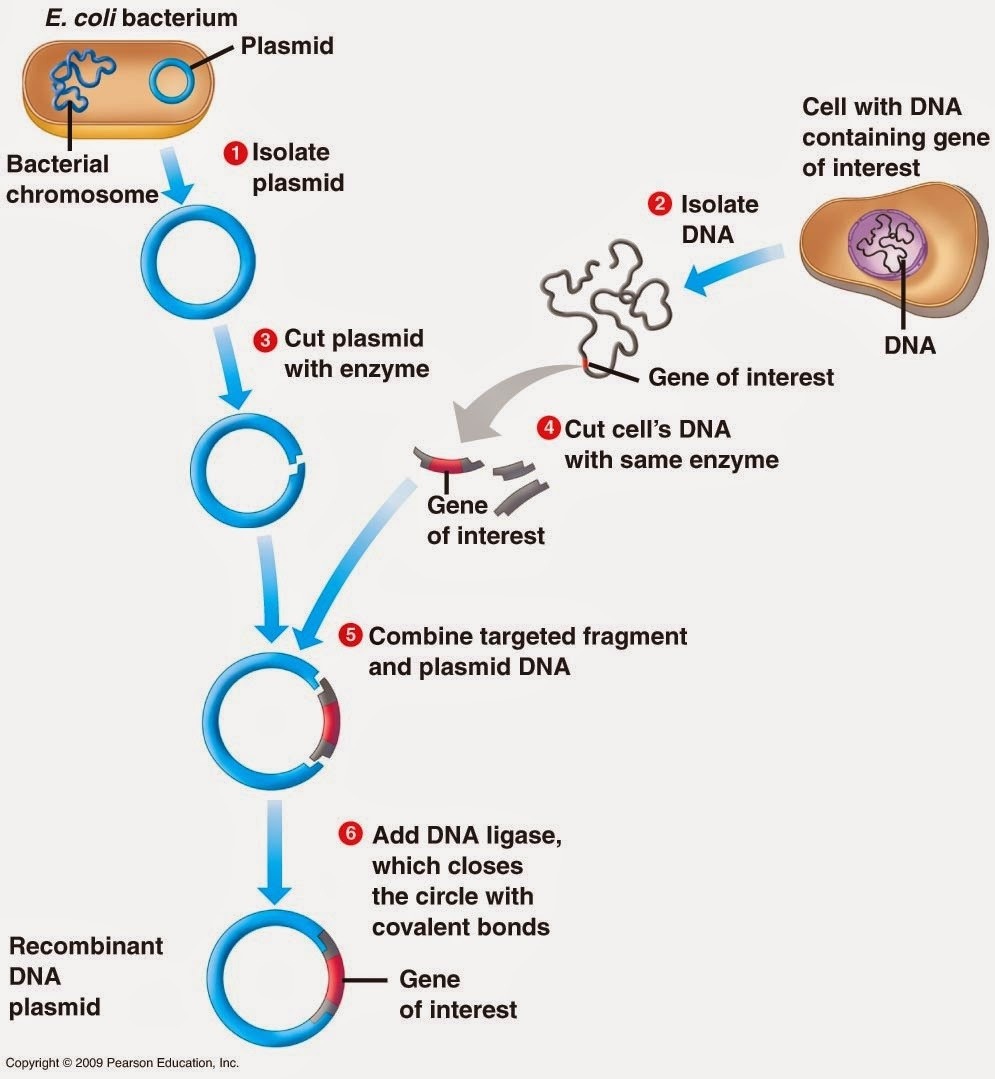 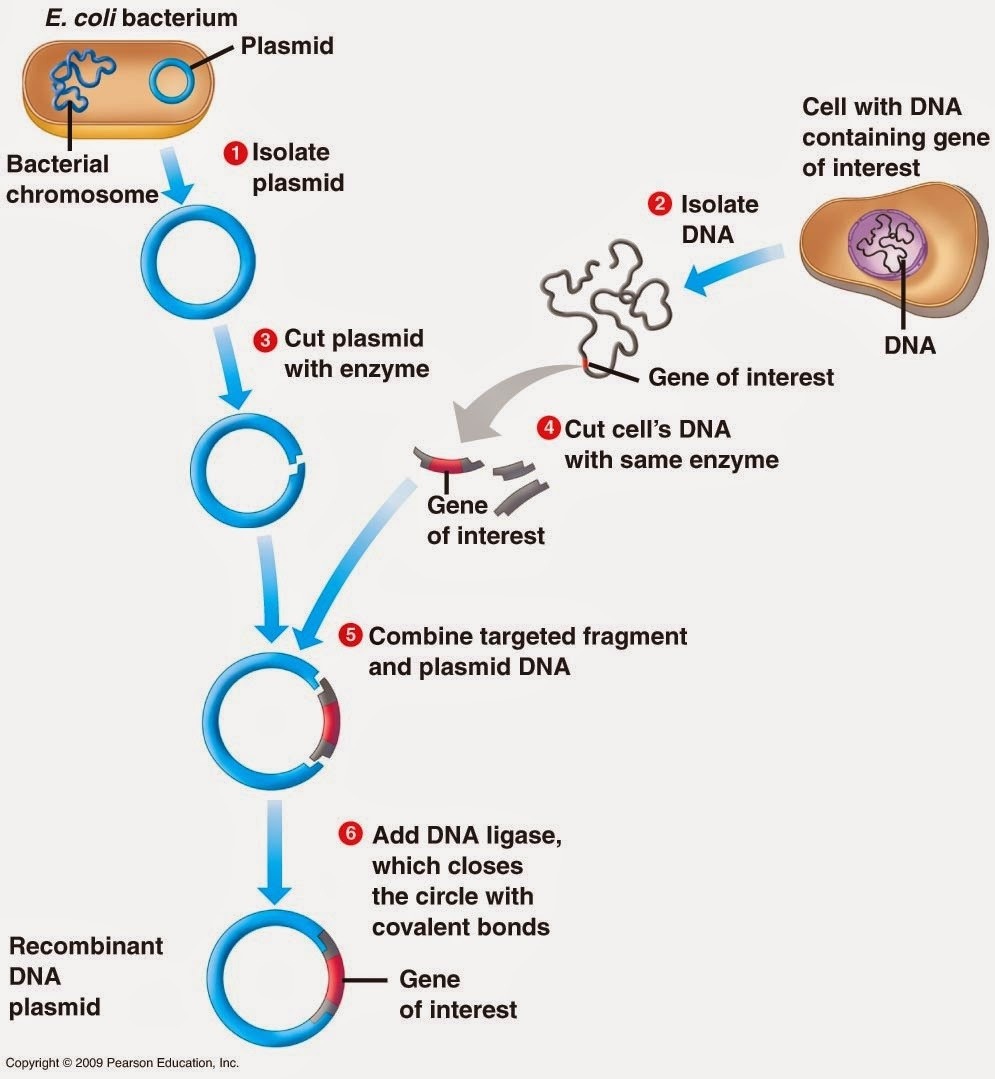 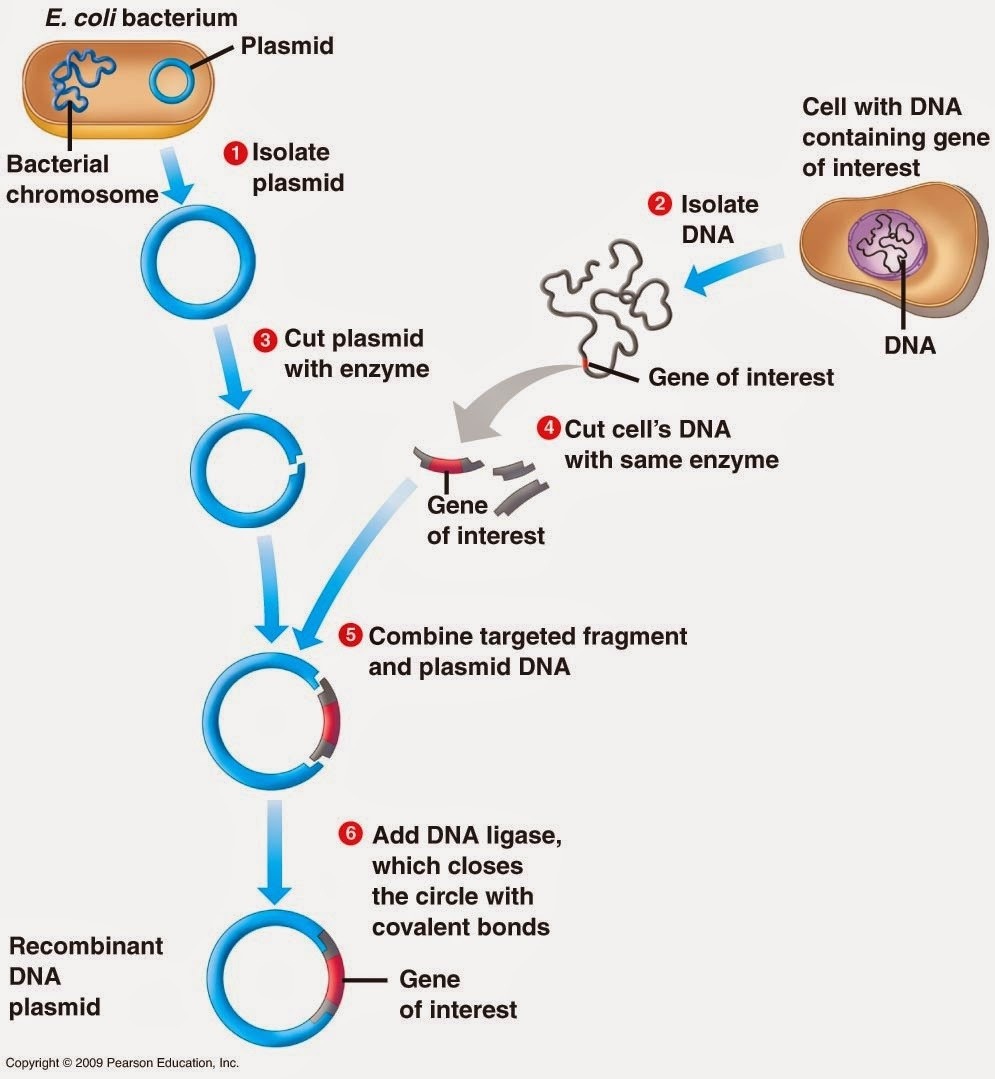 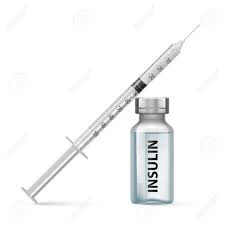 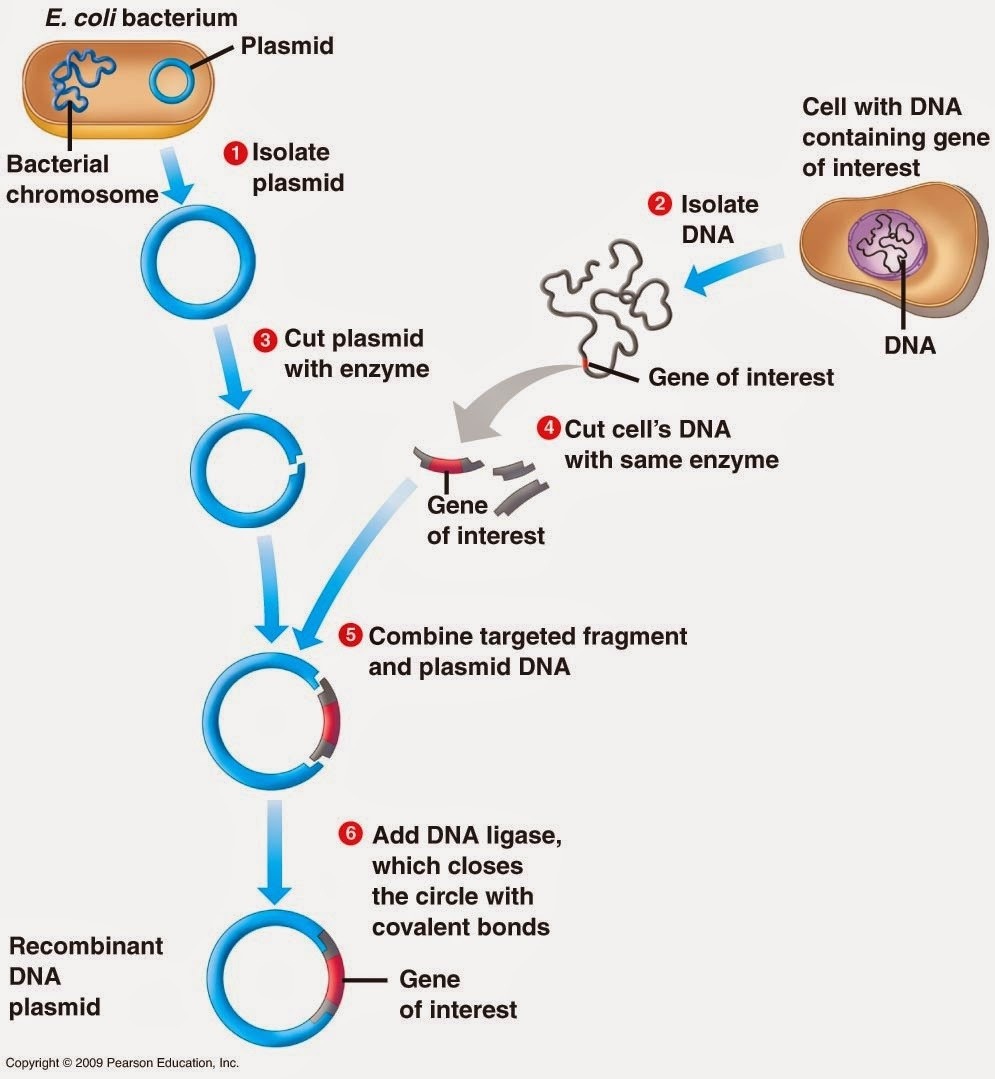 9
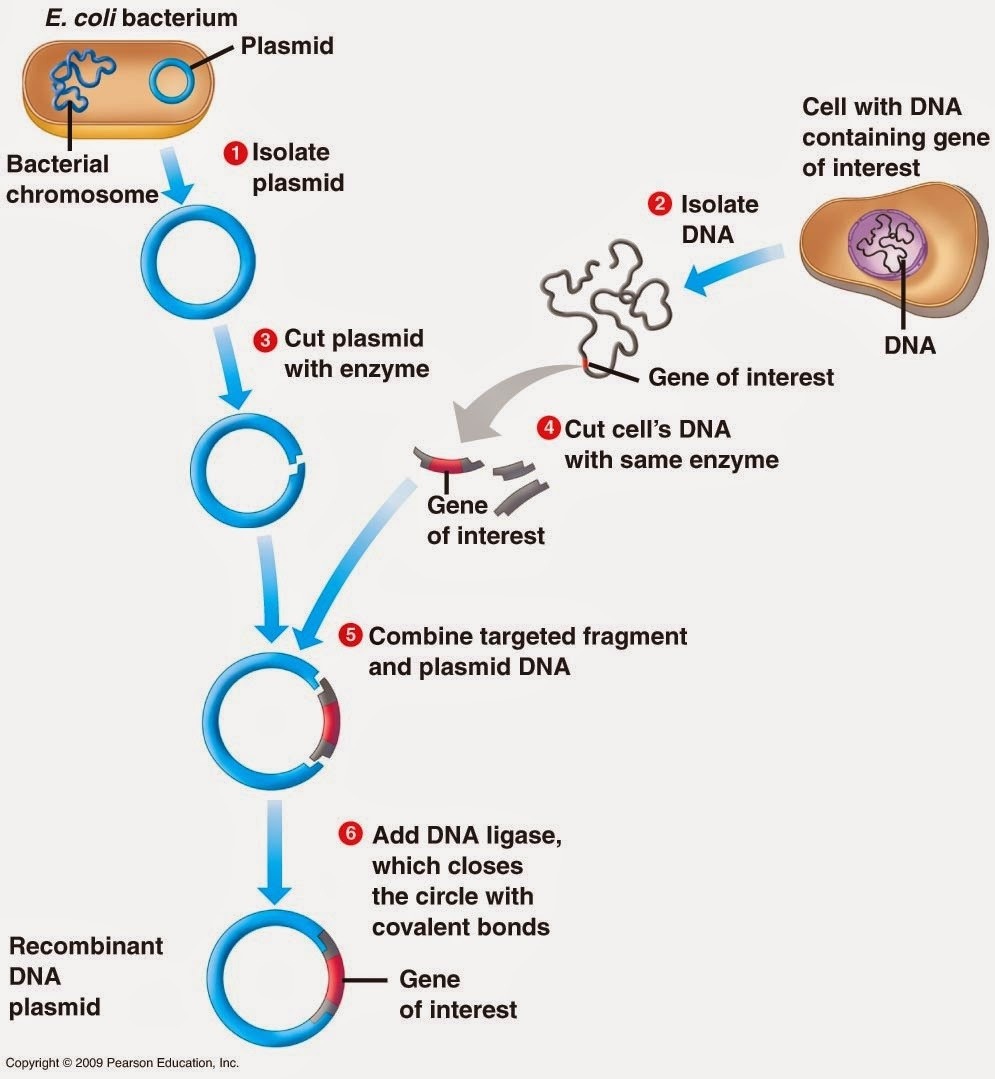 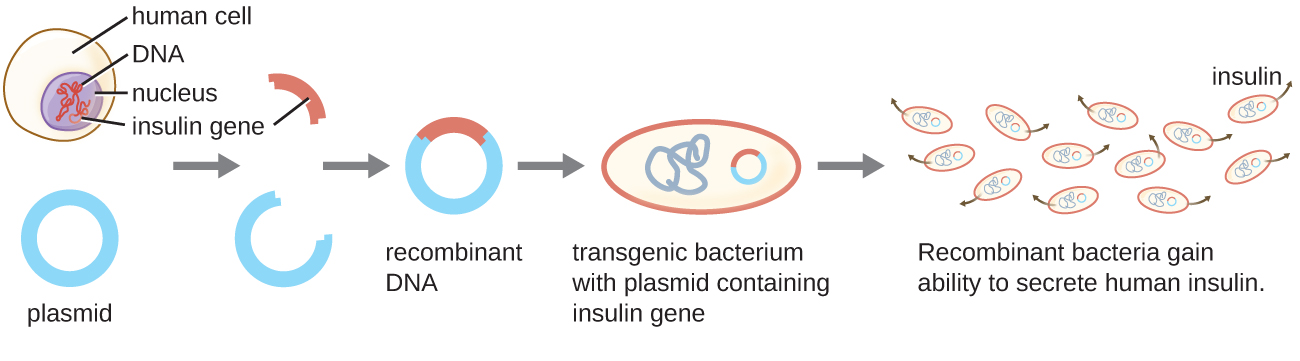 8
7
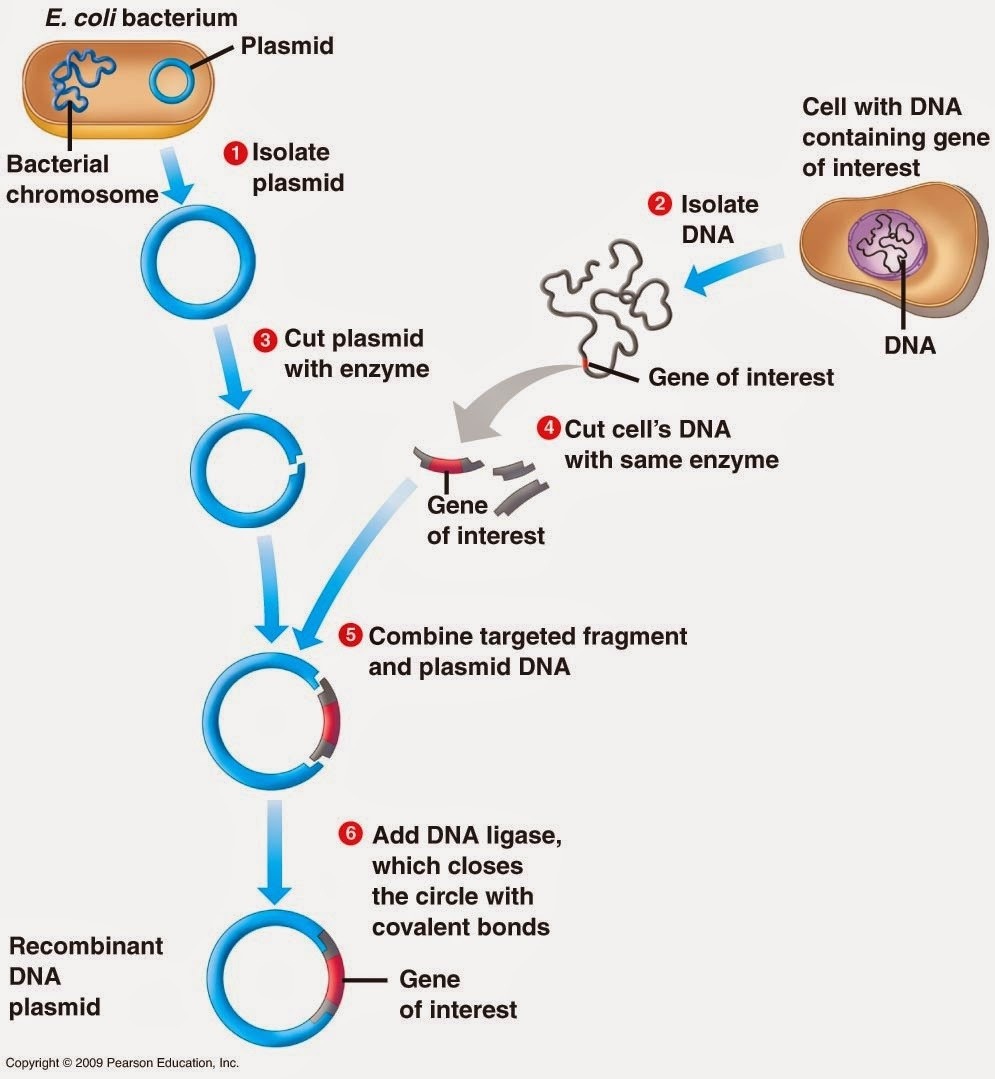 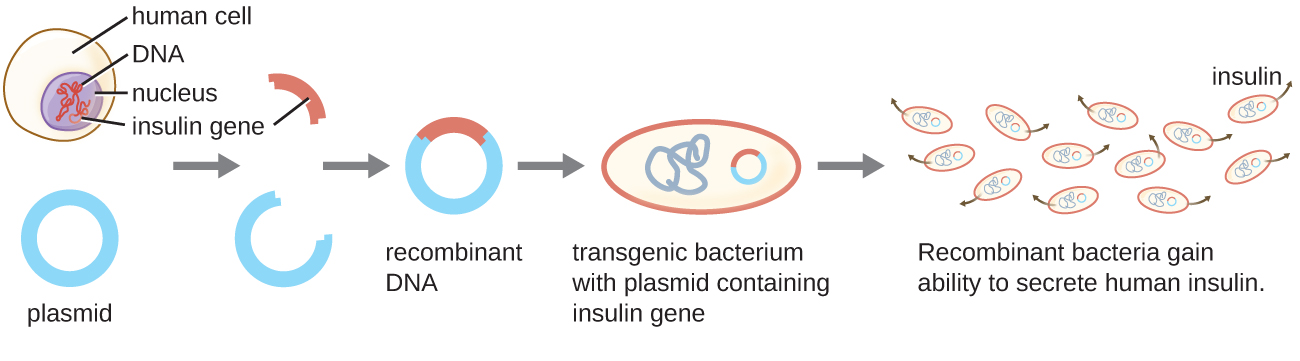 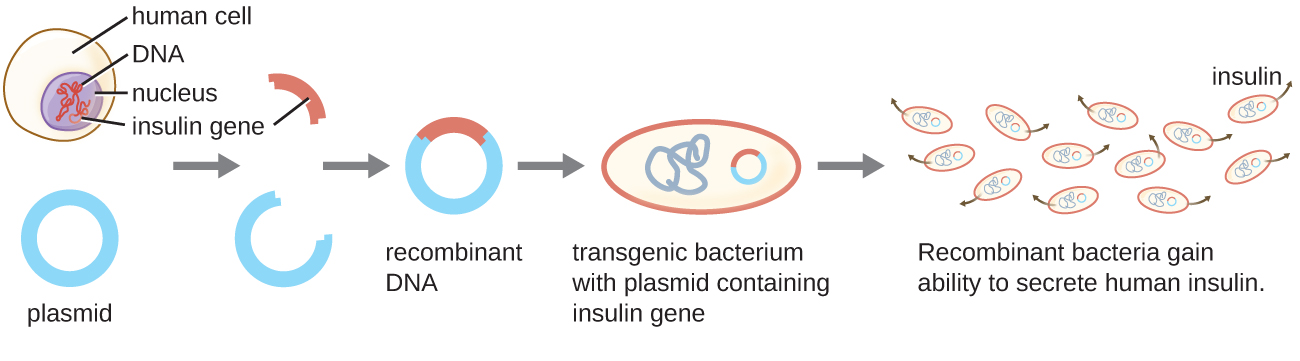